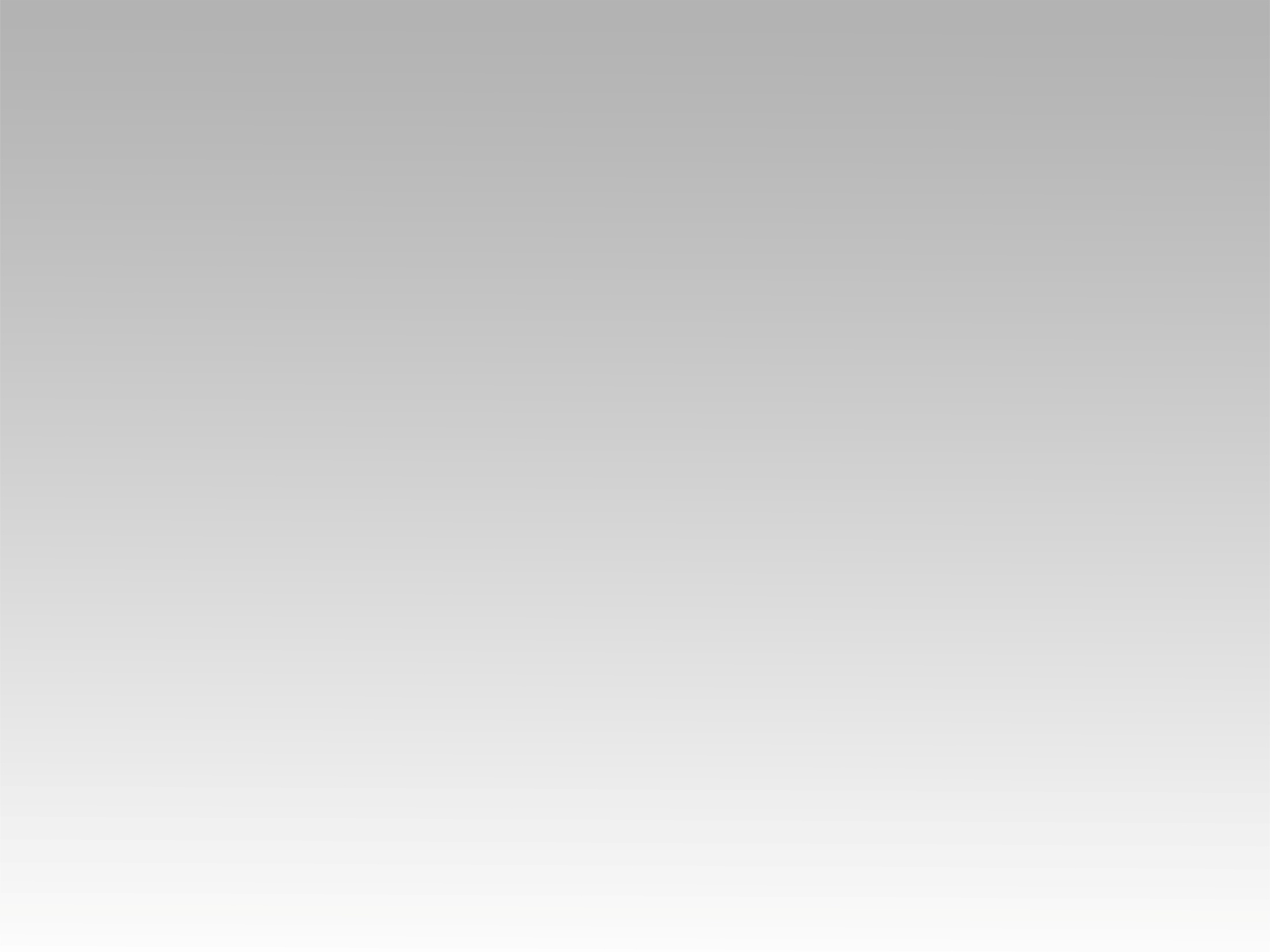 تـرنيــمة
في وَسْطِ عالَمِ الظَّلامْ
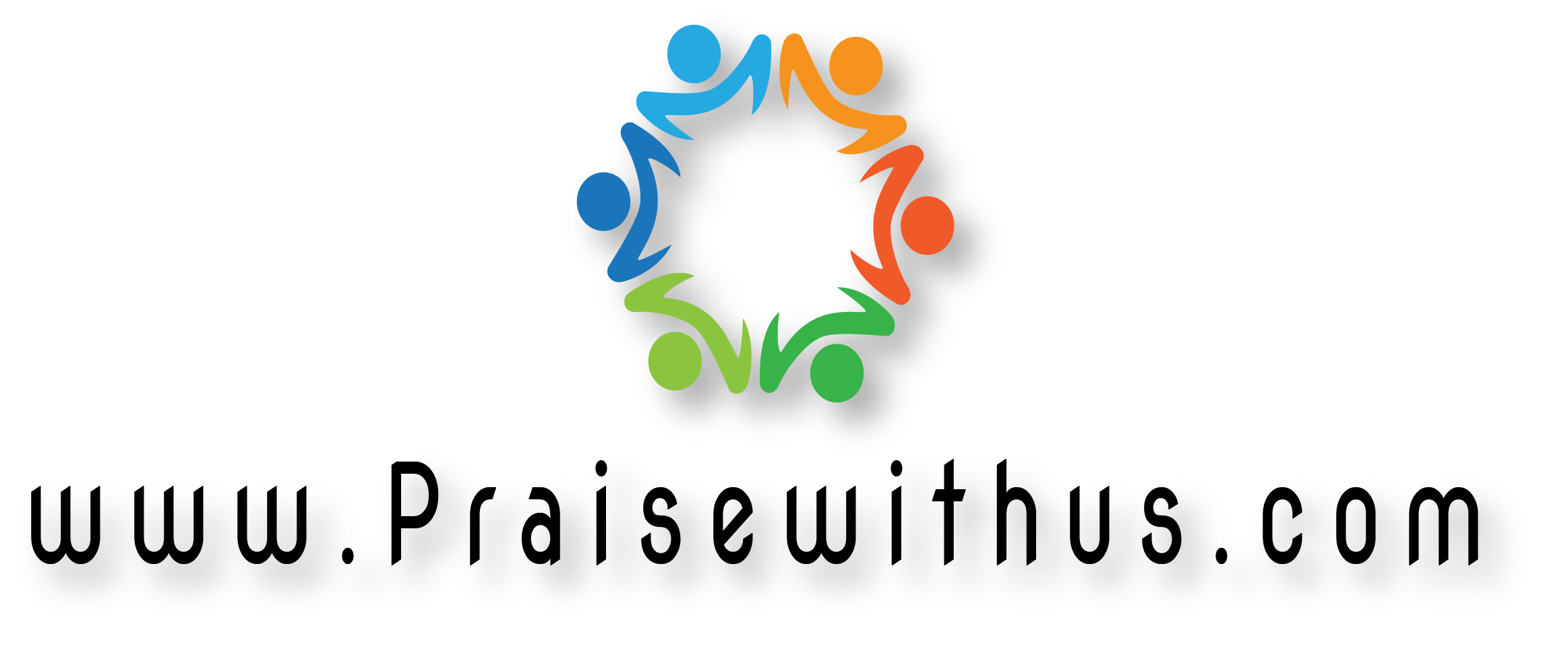 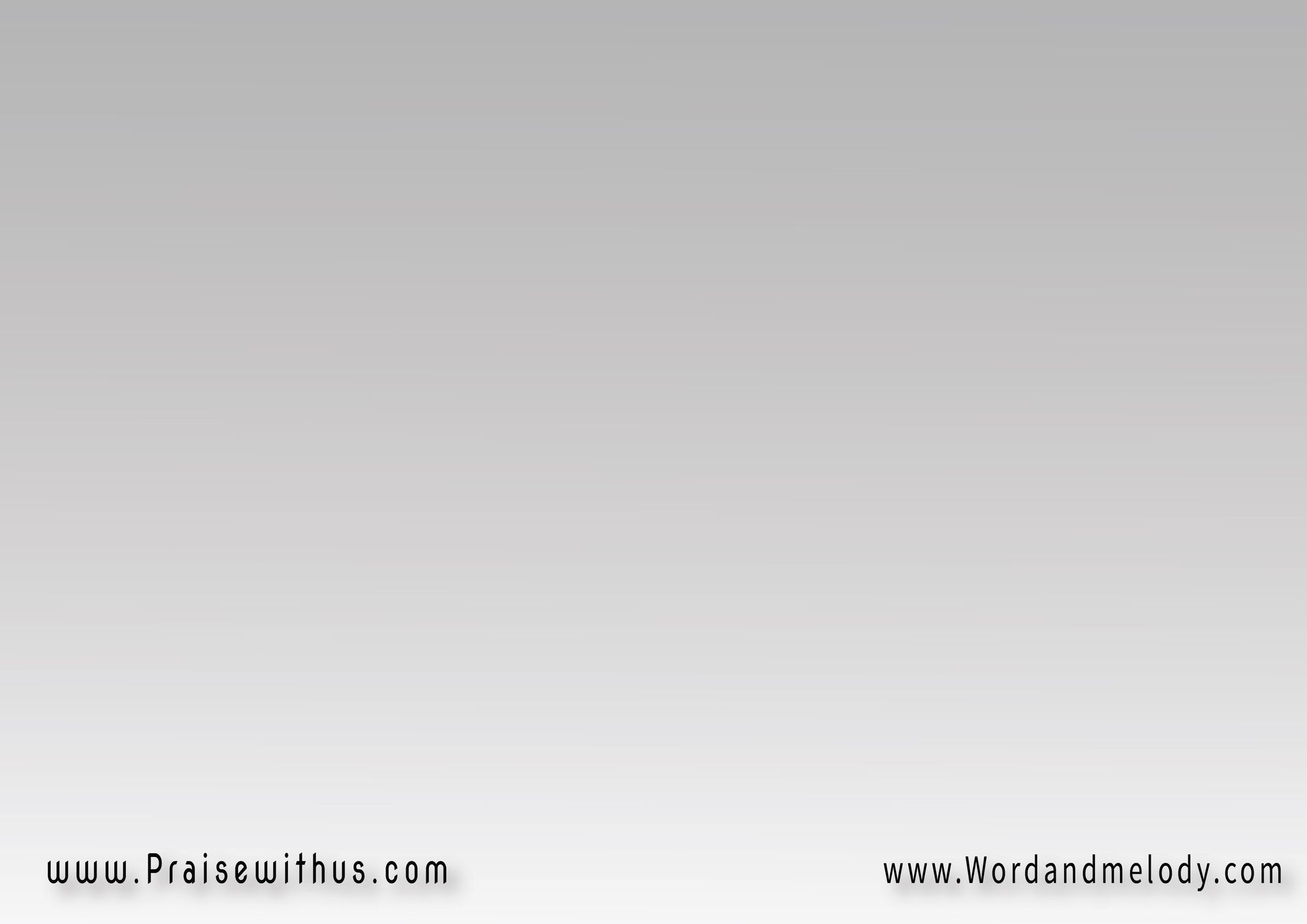 1- 
في وَسْطِ عَالَمِ الظَّلامْ   القلبُ يَحْيا في سَلامْبَل فَرَحٍ عَلــــــى الدَّوَامْ  أبغي السَّمَــا مَوْطِناً
fi wasti aalam elzzalam   
alqalbo yahia fi salambal farahen aala eldawamabghi elsama mawtenan

In the midst of darkness, my heart lives in peace and joy, looking for home in heaven.
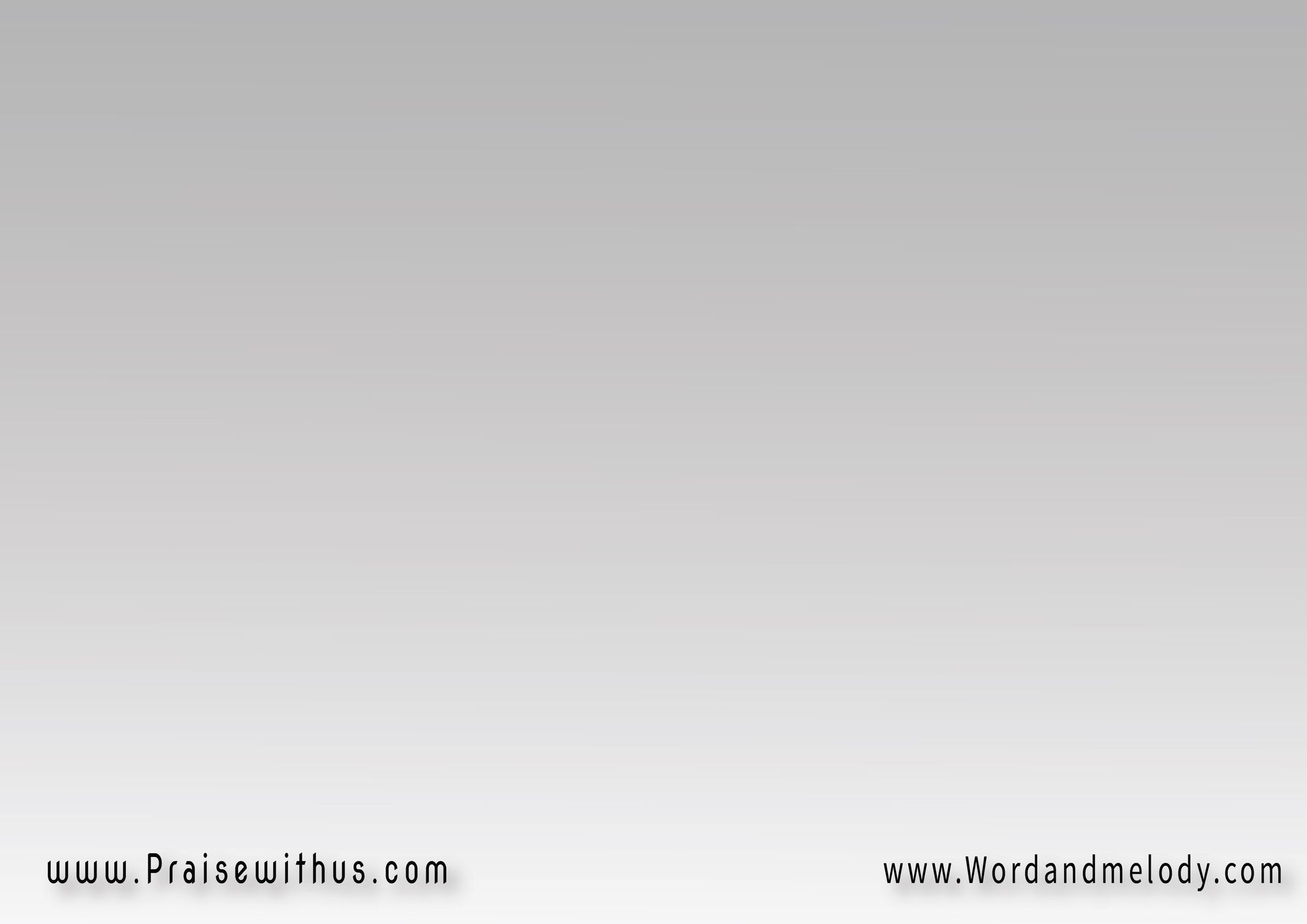 القرار:مَعَ سَيِّدِي القُدُّوسْ   سَيَحْلو لي الجُلوسْهُناكَ عَن يَقيــــــنْ   سَيَبْطُلُ الأنيـــــــنْوَفَرَحِـــــي الأكِيدْ  بِشَخْصِــــهِ المَجيدْ
maa sayedi elqoddoos sayahlo li eljolooshonaka aan yaqeen   sayabtolo alaneenwafarahi elakeed   be shakhSehi elmajeed
I love to sit with my holy Master, where surely
 there is no weeping and there is definite joy in His presence.
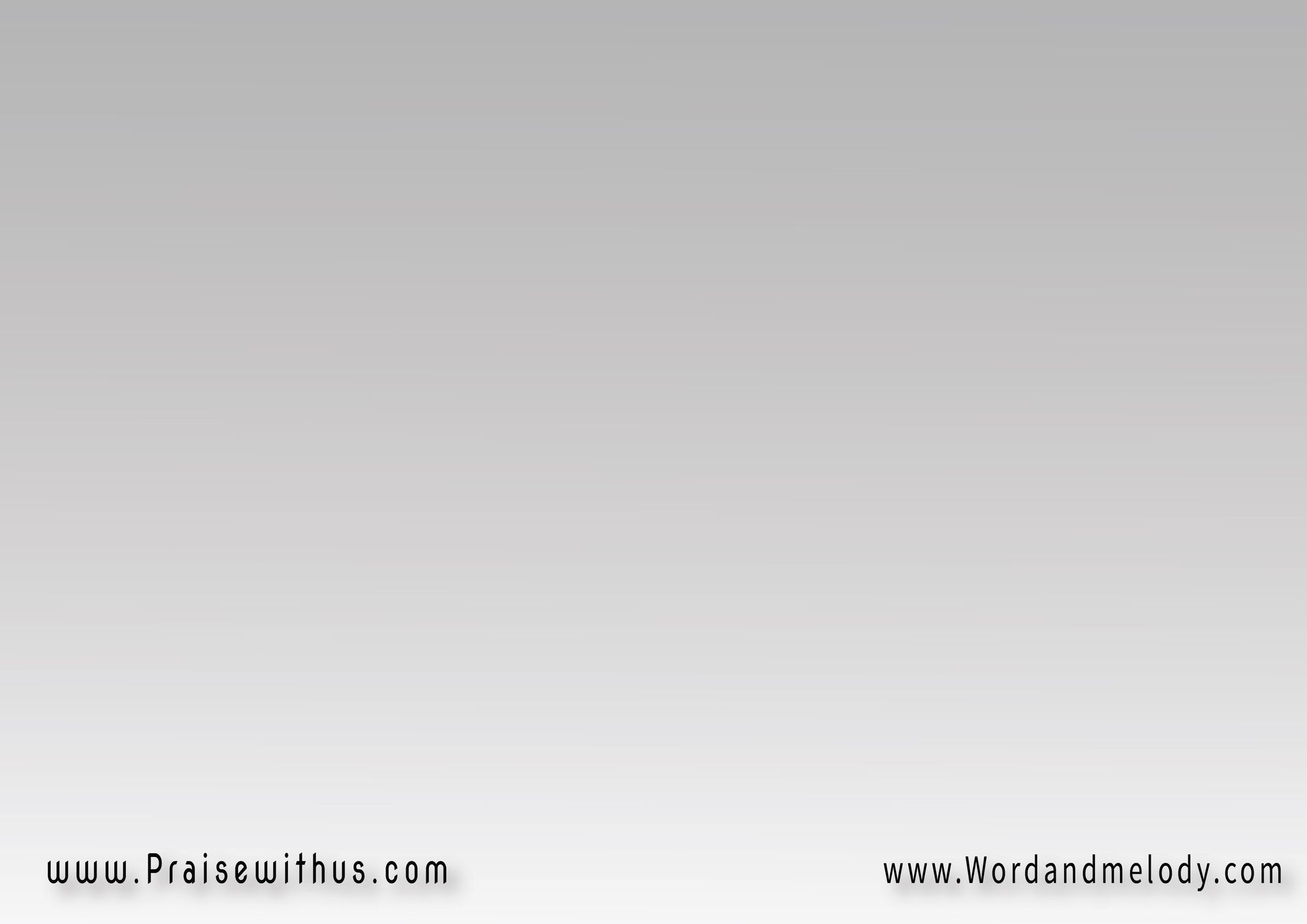 2- 
إذ أدْخُلُ المَجْدَ البَهي إكليلي يَعْلو جَبْهَتـيفَتَعْزِفُ قِيثارَتــــــــي  لِشَخْصِــــهِ مَسَبِّحَاً
eth adkholo almajda albahi   
eklili yaalo jabhatifataazefo qitharati   
leshakhsSehi mosabbehan
As I go into the glorious glory with a crown 
on my head, my harp will play, praising Him.
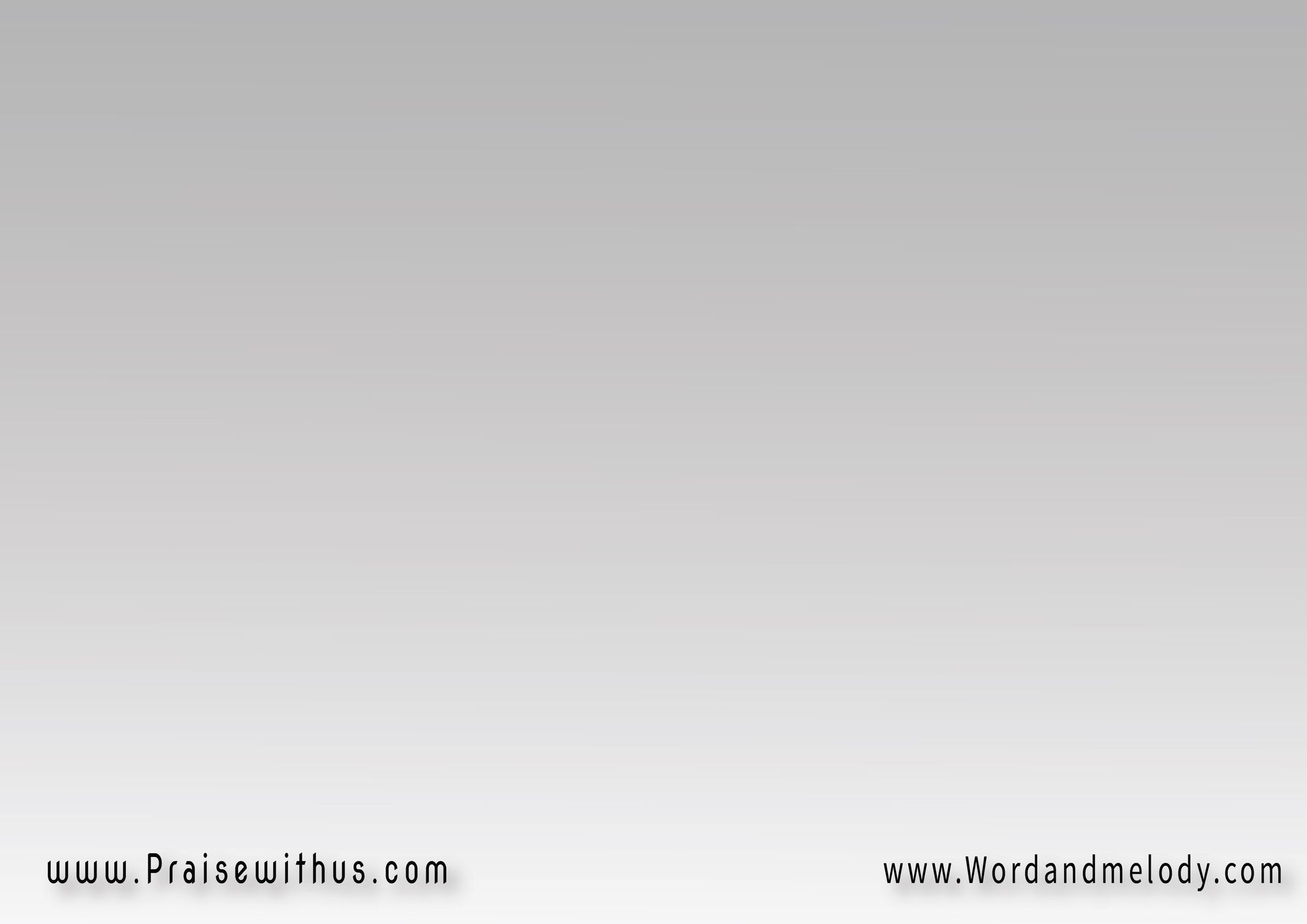 القرار:مَعَ سَيِّدِي القُدُّوسْ   سَيَحْلو لي الجُلوسْهُناكَ عَن يَقيــــــنْ   سَيَبْطُلُ الأنيـــــــنْوَفَرَحِـــــي الأكِيدْ  بِشَخْصِــــهِ المَجيدْ
maa sayedi elqoddoos sayahlo li eljolooshonaka aan yaqeen   sayabtolo alaneenwafarahi elakeed   be shakhSehi elmajeed
I love to sit with my holy Master, where surely
 there is no weeping and there is definite joy in His presence.
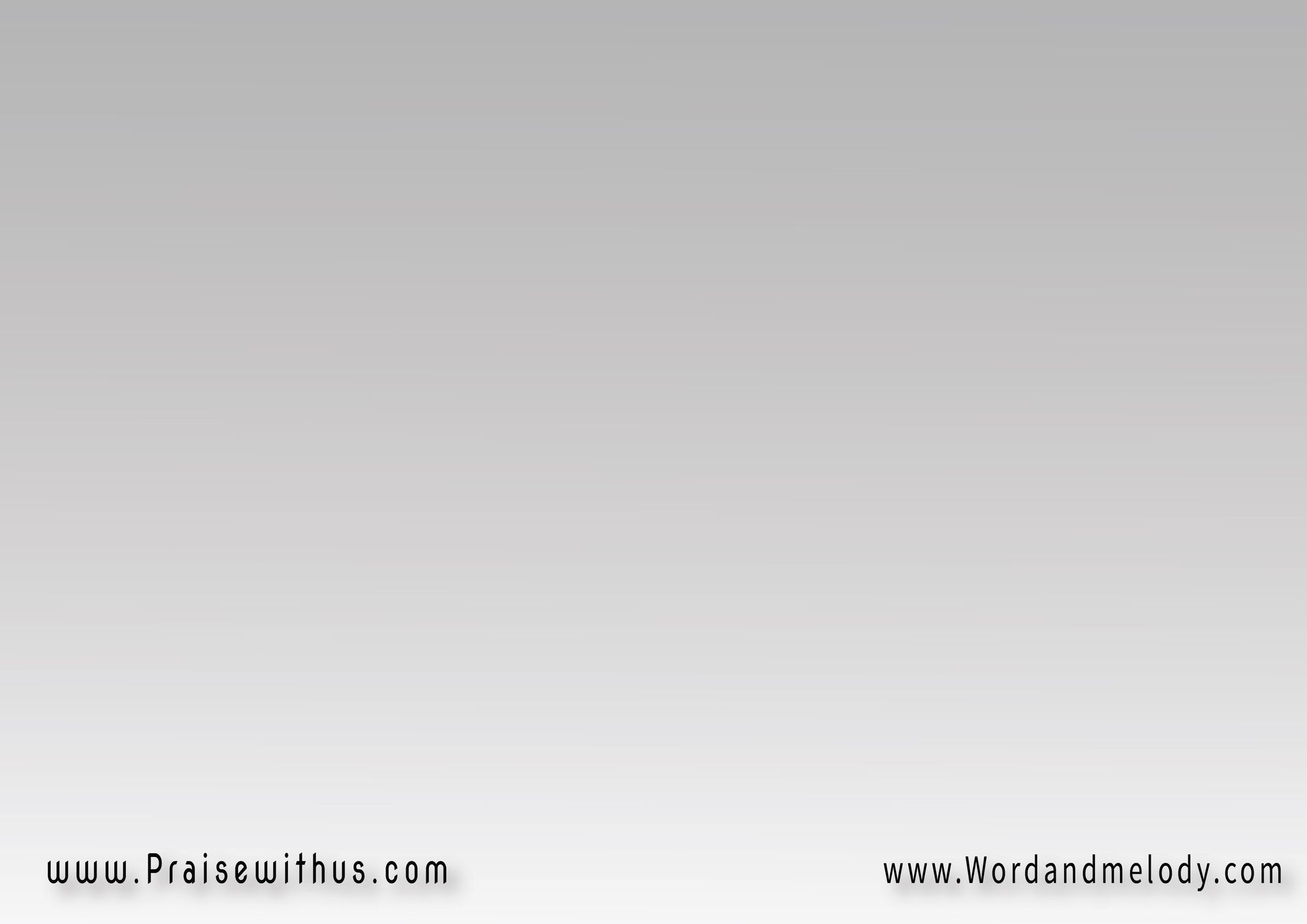 3- 
إنْ كانَ لَيْسَ لي هُنا   سِوَى الشَّقاءِ وَالعَنـالَكِنْ هُناكَ في السَّمَـــــا   يَكونُ فَرحِي كامِلاً
in kana laysa li hona   
sewa elshaqaai walaanalaken honaka fi elssama   
yakoono farhi kamelan

I have only suffering and hardship here, 
but in heaven I will have perfect joy in Him.
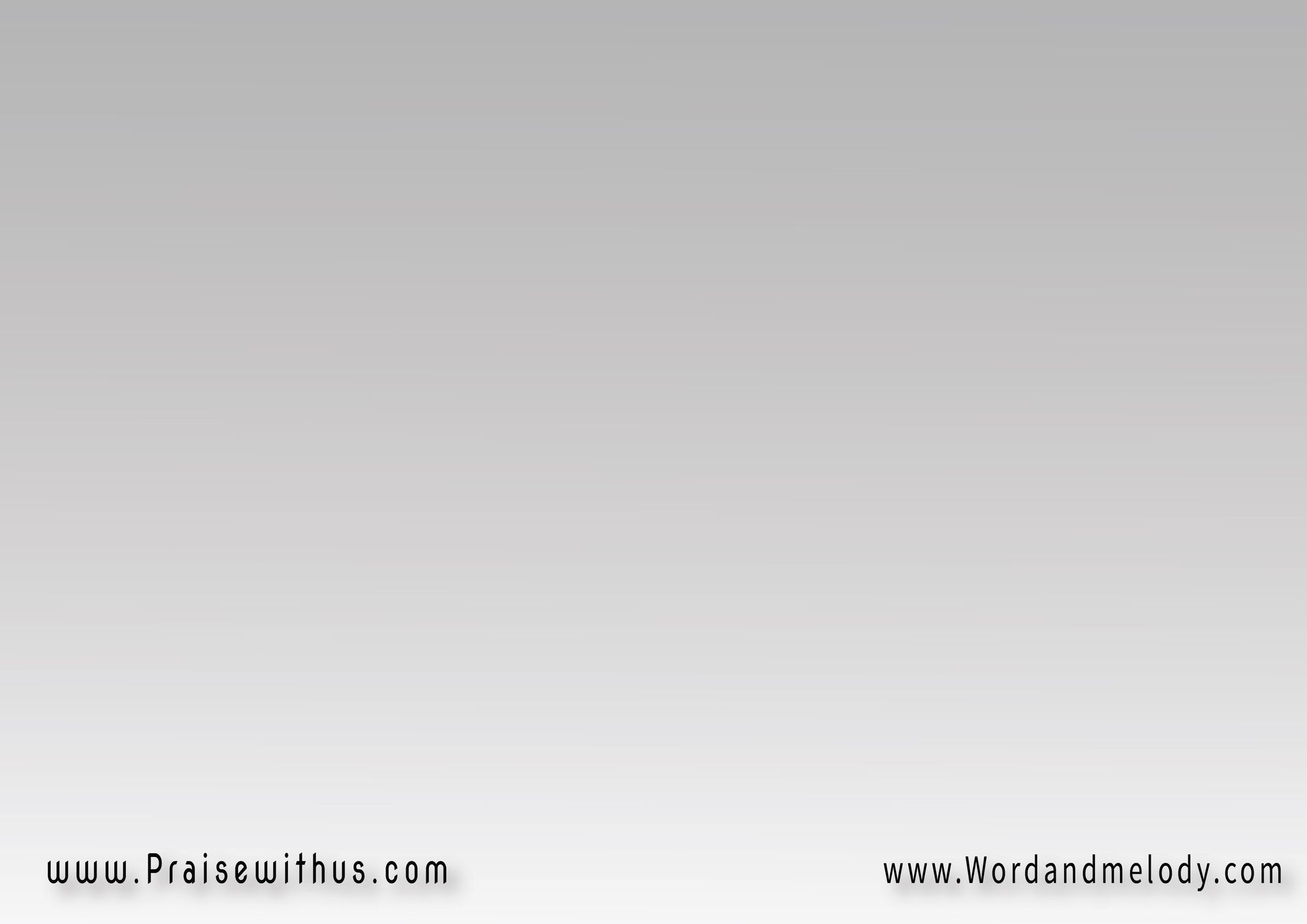 القرار:مَعَ سَيِّدِي القُدُّوسْ   سَيَحْلو لي الجُلوسْهُناكَ عَن يَقيــــــنْ   سَيَبْطُلُ الأنيـــــــنْوَفَرَحِـــــي الأكِيدْ  بِشَخْصِــــهِ المَجيدْ
maa sayedi elqoddoos sayahlo li eljolooshonaka aan yaqeen   sayabtolo alaneenwafarahi elakeed   be shakhSehi elmajeed
I love to sit with my holy Master, where surely
 there is no weeping and there is definite joy in His presence.
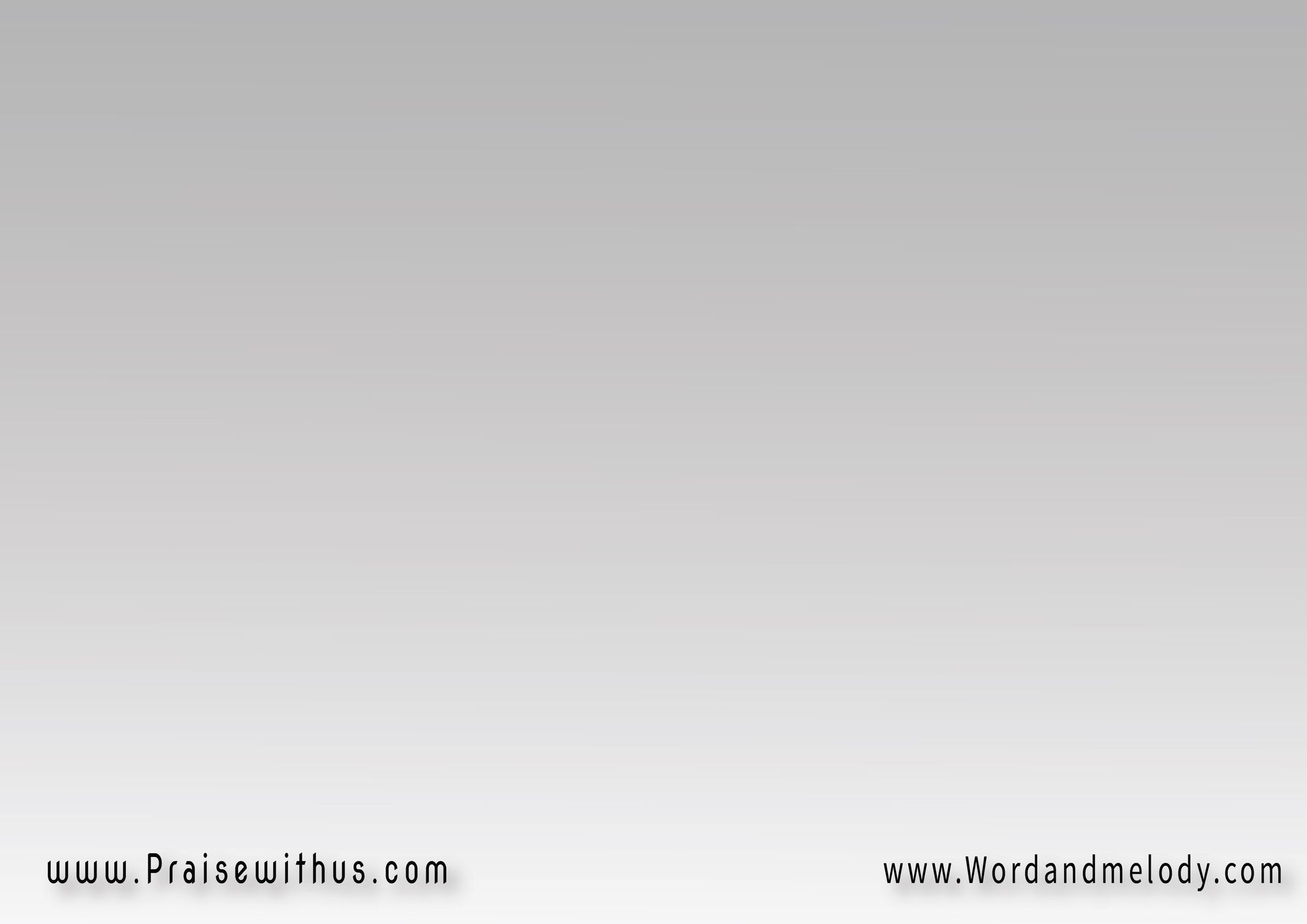 4- 
فيا إلَهي أعْطِني  أنْ يَبقَى نُصْبَ أعْيُنيمَجيئُكَ فَقَوِّنـــــي   لأبقَى فيكَ غَالِبـــاً
faya elahi aateni   
an yabqa noSba aayonimajeeaoka fa qawweni   
le abqa fika ghaleban
Lord, make me to always look forward to Your return. Strengthen me to remain victorious in You.
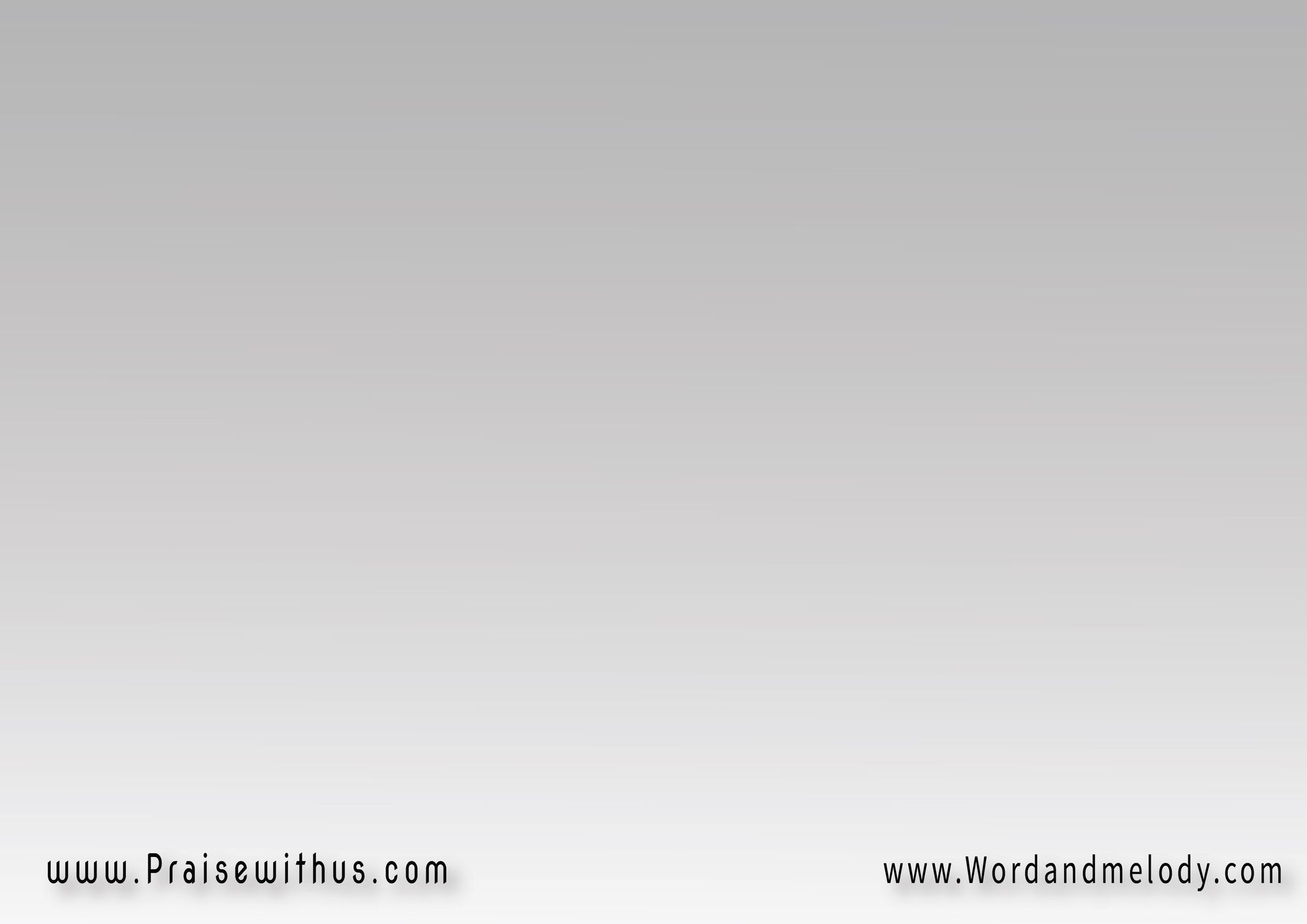 القرار:مَعَ سَيِّدِي القُدُّوسْ   سَيَحْلو لي الجُلوسْهُناكَ عَن يَقيــــــنْ   سَيَبْطُلُ الأنيـــــــنْوَفَرَحِـــــي الأكِيدْ  بِشَخْصِــــهِ المَجيدْ
maa sayedi elqoddoos sayahlo li eljolooshonaka aan yaqeen   sayabtolo alaneenwafarahi elakeed   be shakhSehi elmajeed
I love to sit with my holy Master, where surely
 there is no weeping and there is definite joy in His presence.
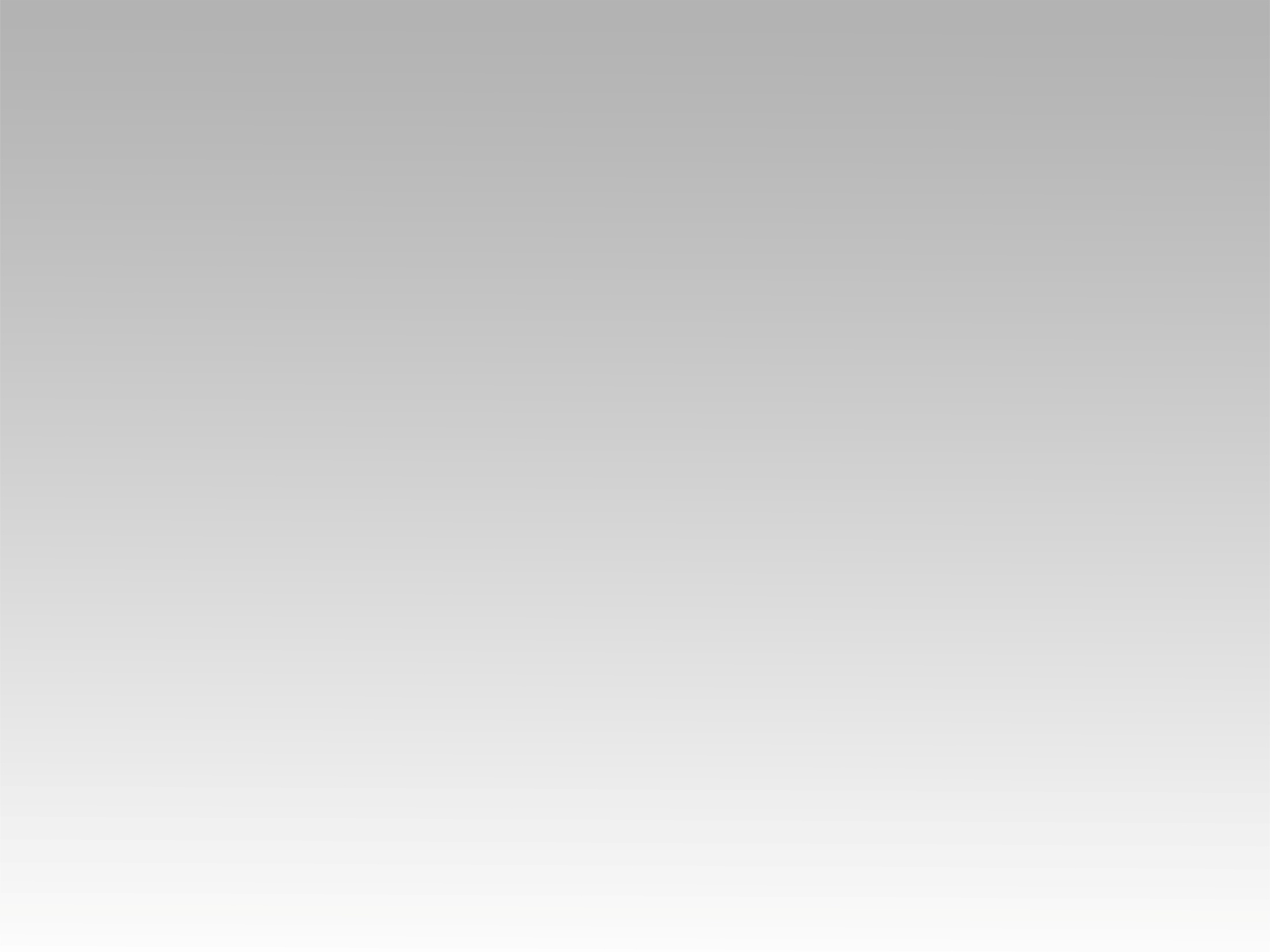 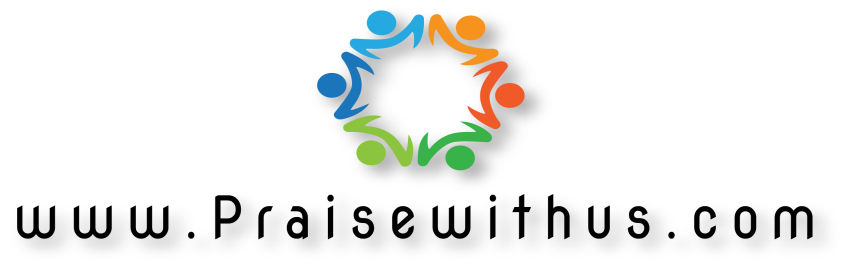